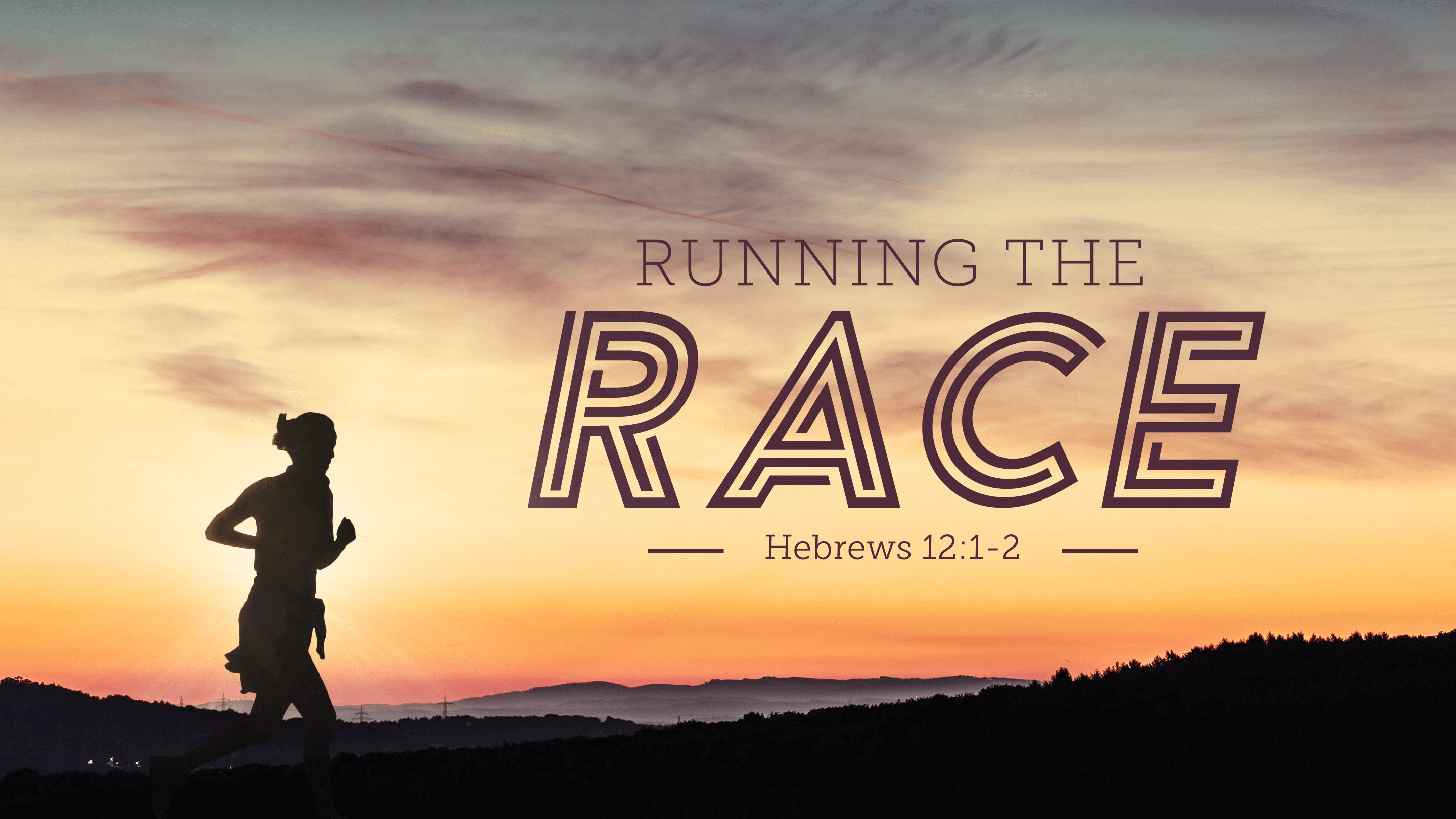 dd
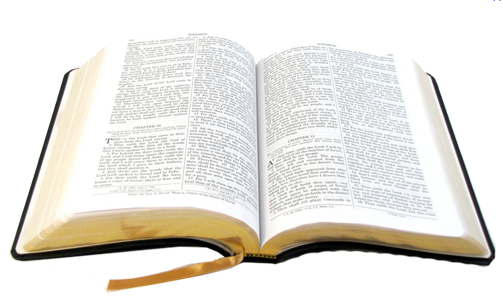 Richie Thetford									                 www.thetfordcountry.com
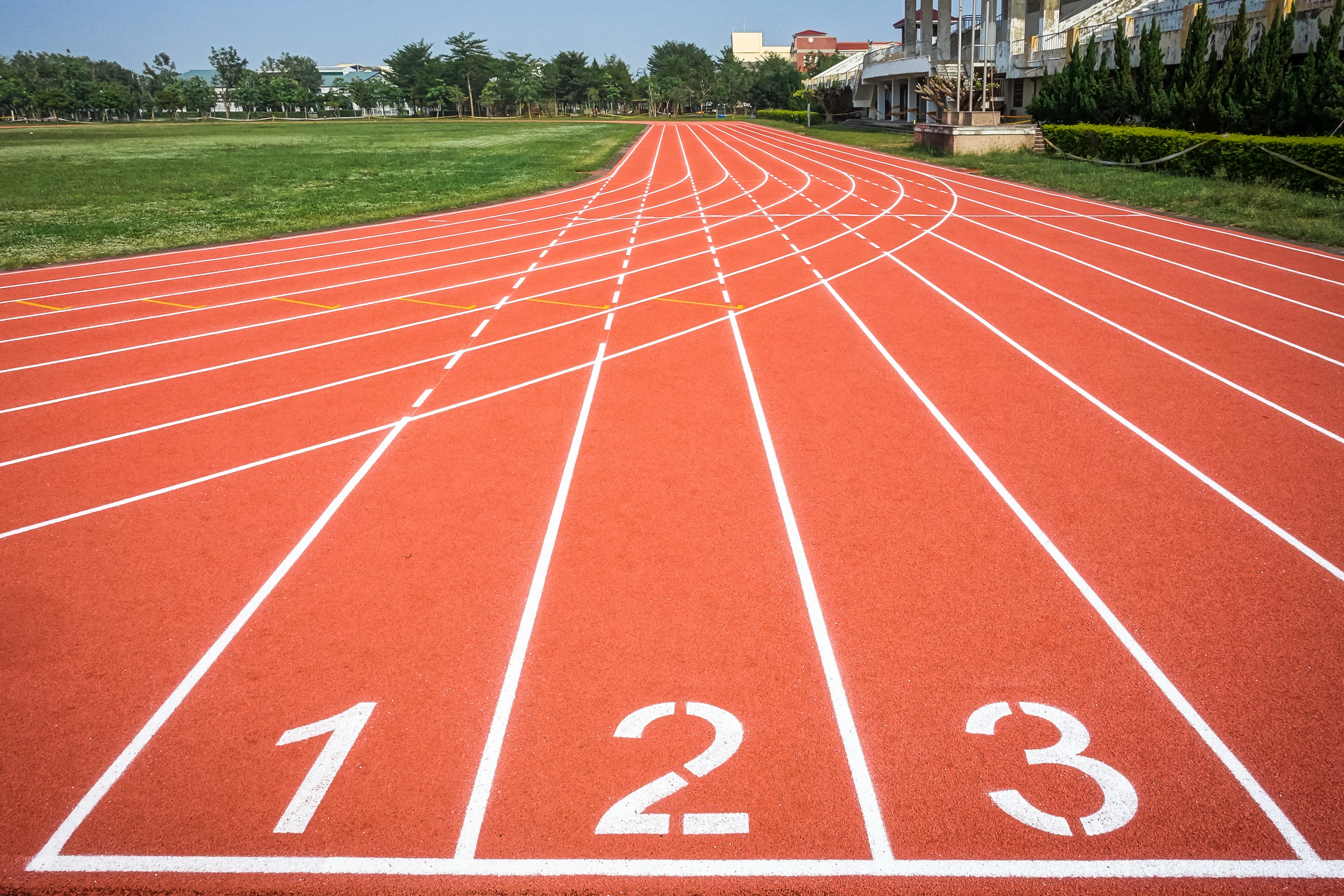 The Race Course
Must keep to the course
Must enter the race
Matthew 7:13-14
Richie Thetford									                 www.thetfordcountry.com
Preparing to Run
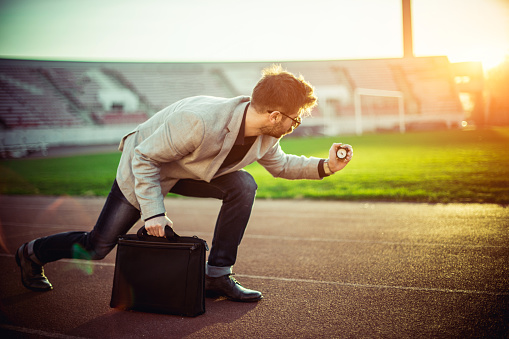 Prepare by practicing
For the Christian:
Galatians 5:7
Philippians 3:13
Hebrews 12:1
Richie Thetford									                 www.thetfordcountry.com
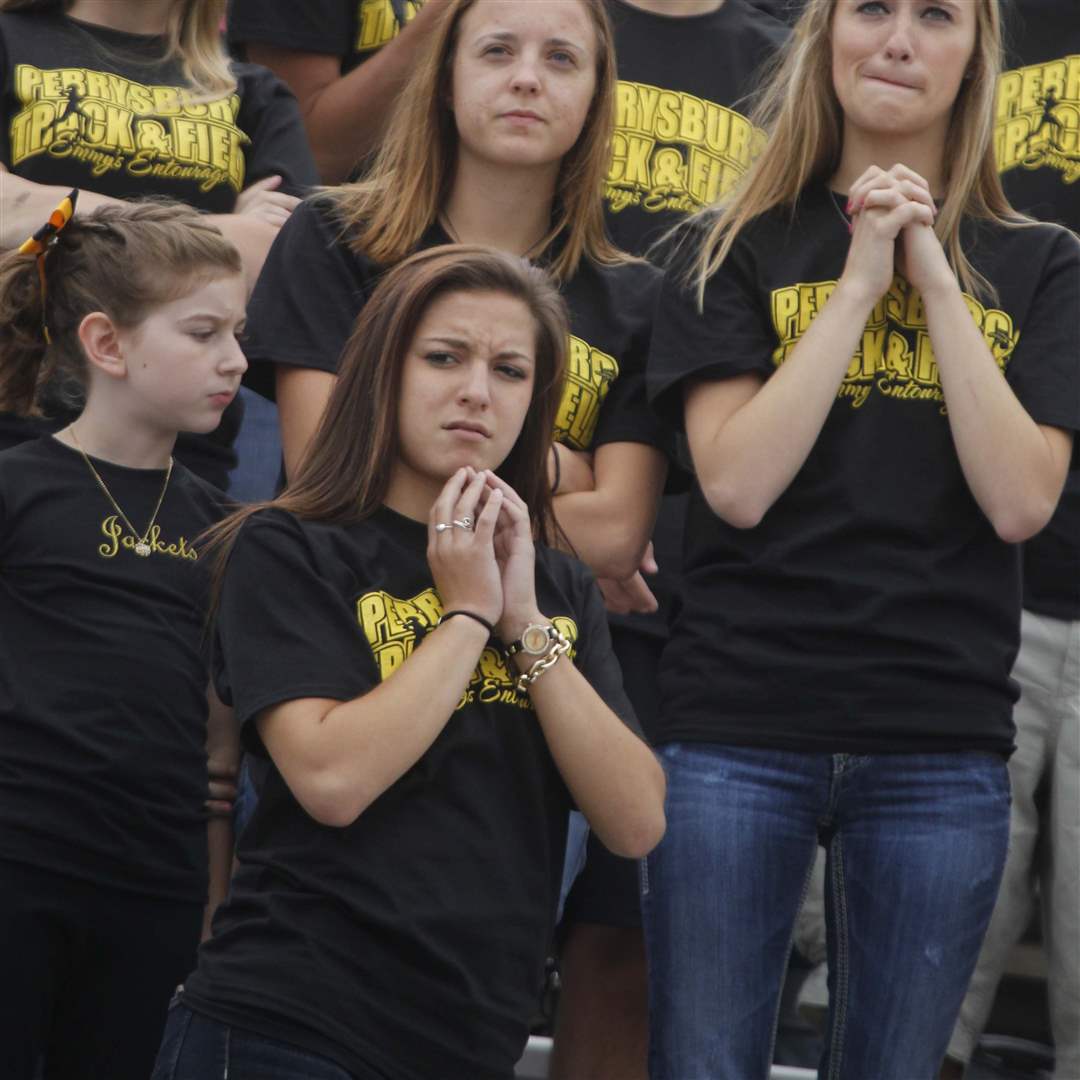 The Witnesses
Many spectators
For the Christian:
1 Corinthians 4:9
Luke 15:10
Be inspired to try harder!
Richie Thetford									                 www.thetfordcountry.com
Rules Governing the Race
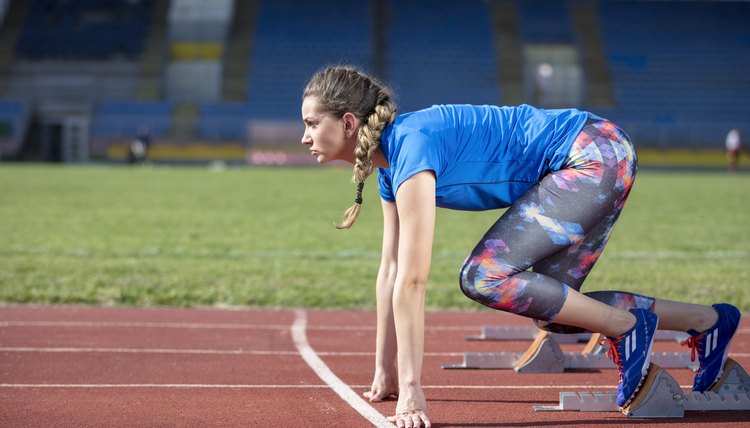 Must obey the rules
For the Christian:
2 Timothy 2:5
Romans 10:3
Titus 1:16
Richie Thetford									                 www.thetfordcountry.com
Rules Governing the Race
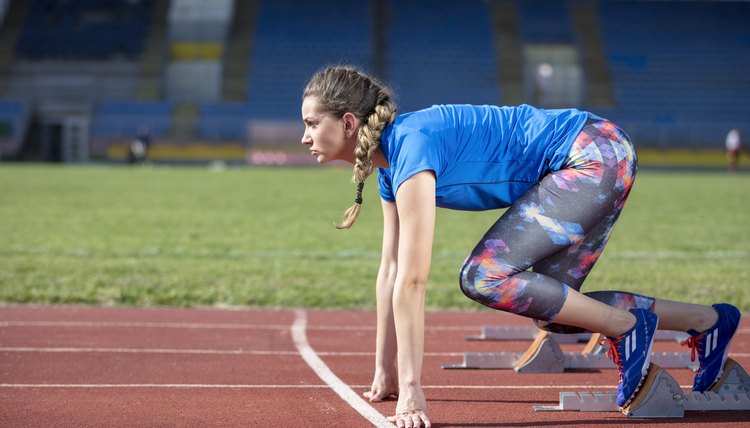 Christians must observe:
Patience
Hebrews 12:1
Self-control
1 Corinthians 9:25
Zealous
Philippians 3:14
Jesus for guidance
Hebrews 12:2
Richie Thetford									                 www.thetfordcountry.com
The Judge
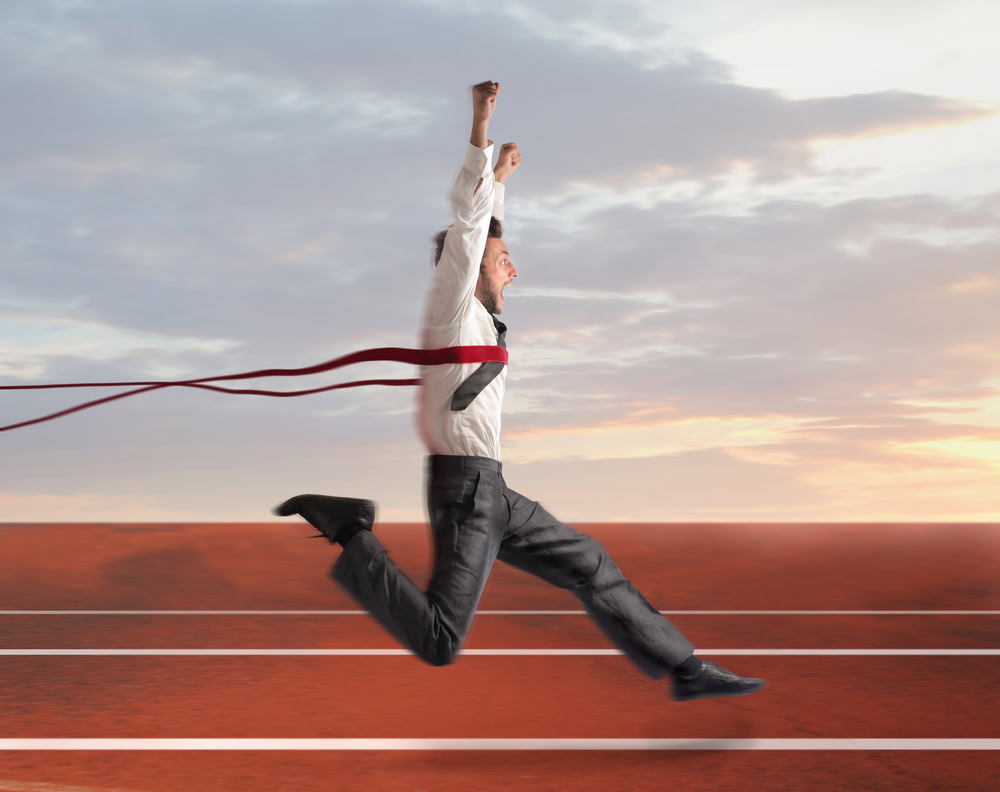 The winner receivesthe reward
The Lord is our judge
John 5:22, 27
2 Timothy 4:7-8
Revelation 20:11-12
Richie Thetford									                 www.thetfordcountry.com
Where the Races Differ
In the reward
1 Timothy 4:8
James 1:12
1 Peter 5:4
The number of victors
1 Corinthians 9:24
The consequences
Matthew 7:26-27
Results to those who fail
Matthew 10:32
Hebrews 10:38
2 Peter 2:20-21
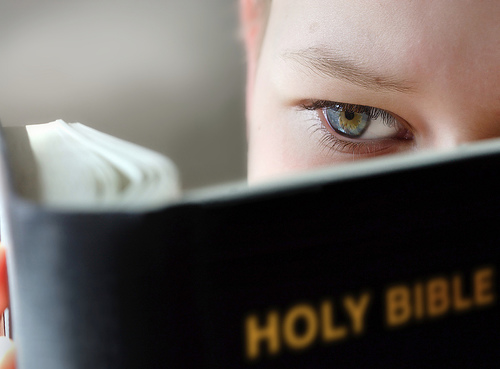 Richie Thetford									                 www.thetfordcountry.com
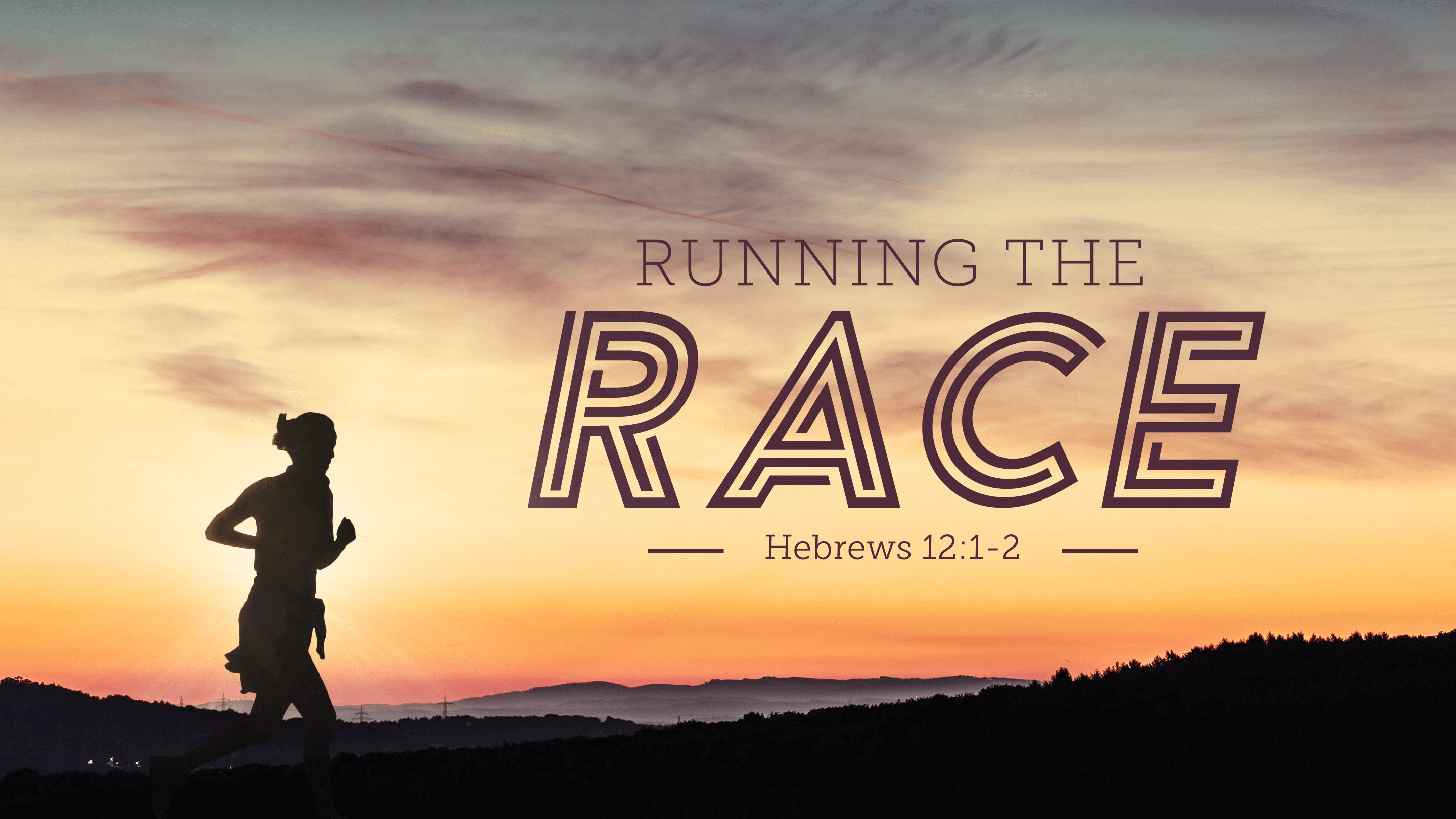 We Must ALL Run the Race of Life
dd
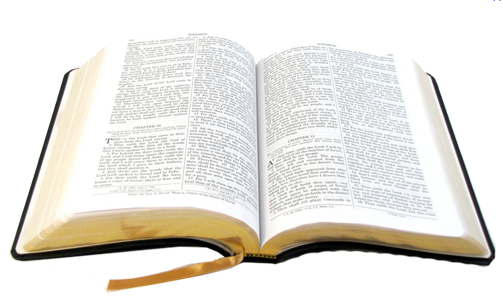 Matthew 7:21
Richie Thetford									                 www.thetfordcountry.com